US History: The 70’s
Chapter 25B
[Speaker Notes: No animations on any of the slides in this presentation.

Make each slide advance automatically in 2-second intervals.












Project D4:  Create a powerpoint like  the one shown on these pages.]
Jimmy Carter
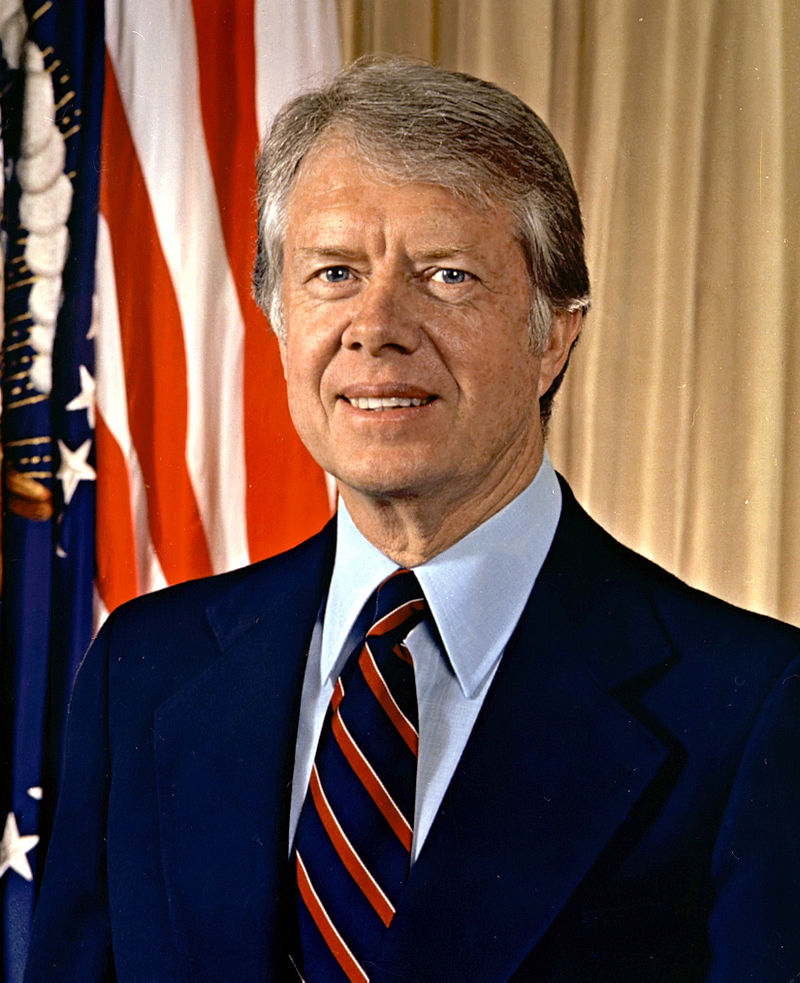 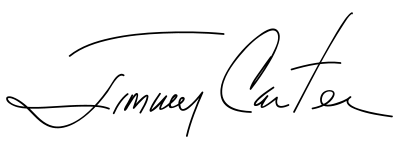 Panama Canal Treaty
In 1977, the US agreed to turn the Panama Canal over to Panama in 2000
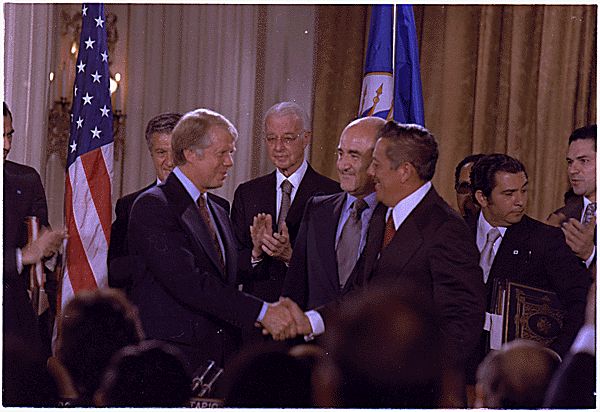 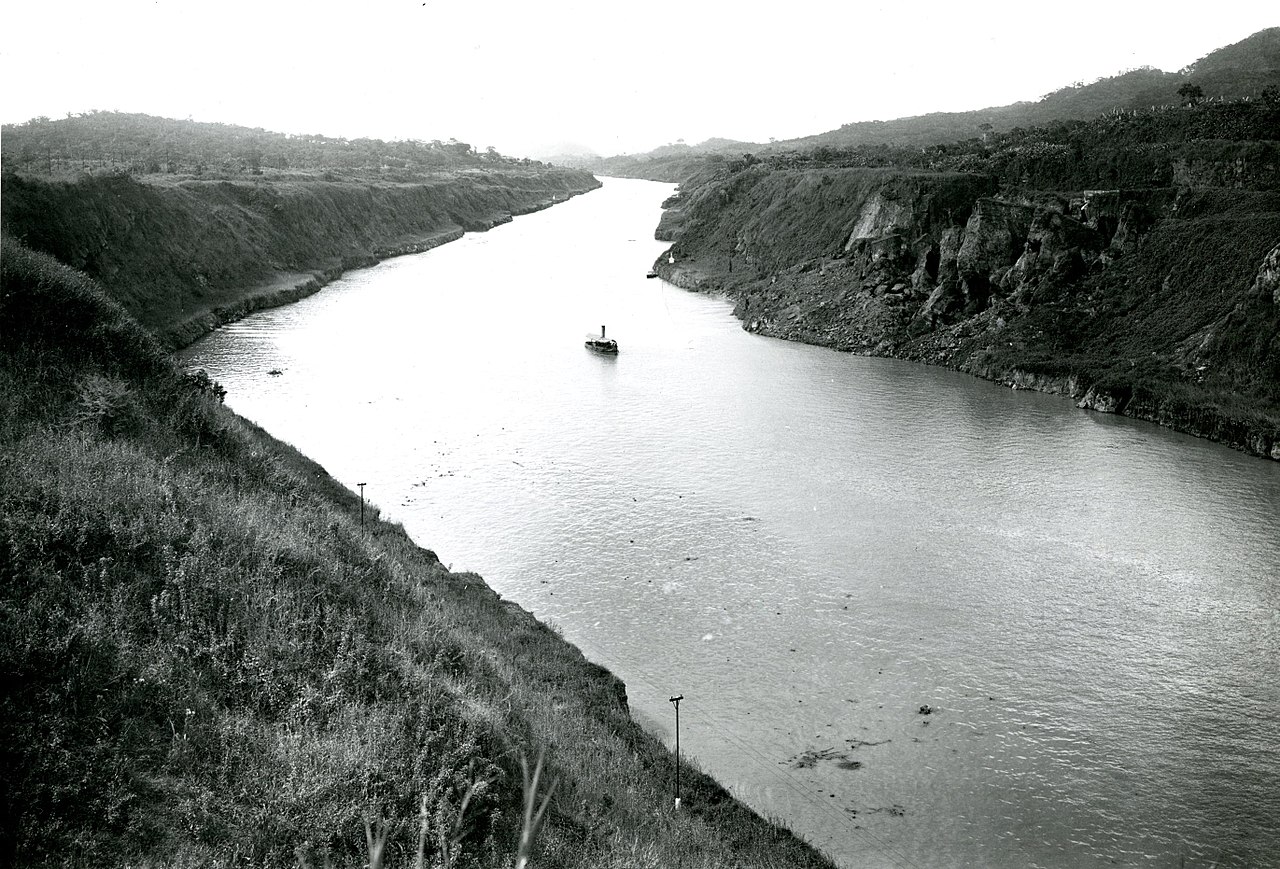 Camp-David Accords-1978
Agreement between Egypt and Israel
Israel returns the Sinai peninsula
Egypt accepts Israel as a state
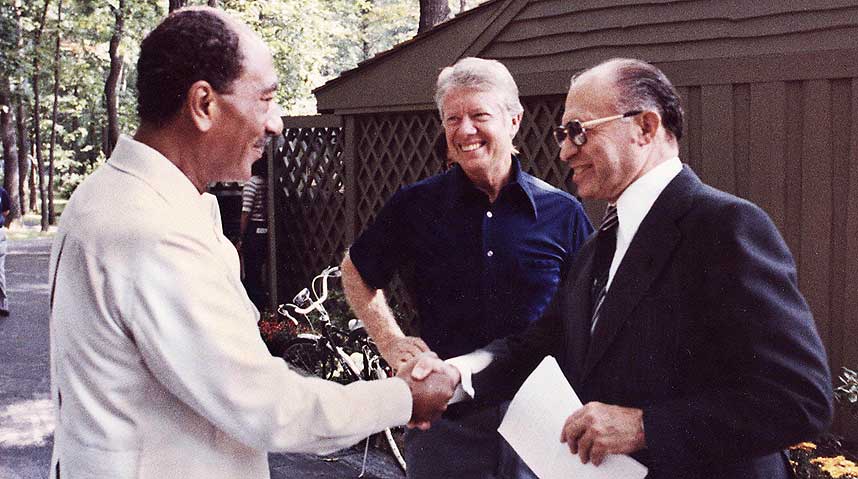 The Religious Right
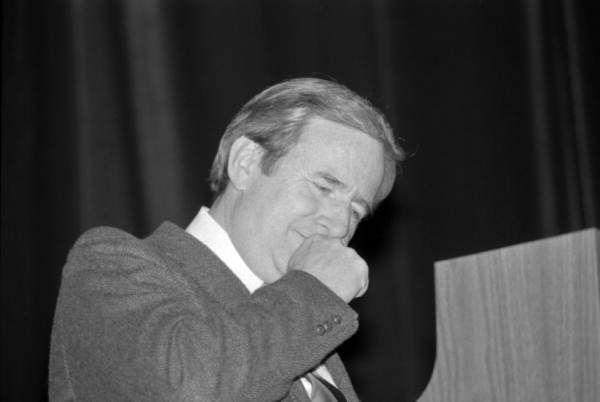